Sparkfun Inventor’s Kit
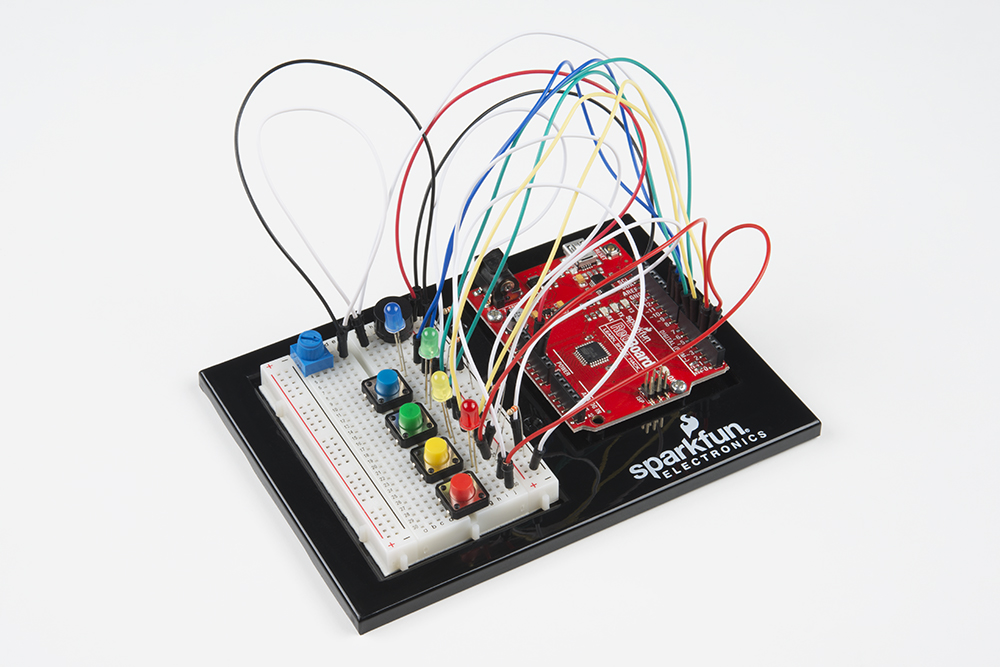 Digital Logic Design
Dr. Yasser Ismail
November 12, 2021

Janae Minor
Cierra Cage
Purpose
Project Components
Project Design
Project Implementation
Code Analysis
Troubleshooting
Conclusion/ Summary
Table of Contents:
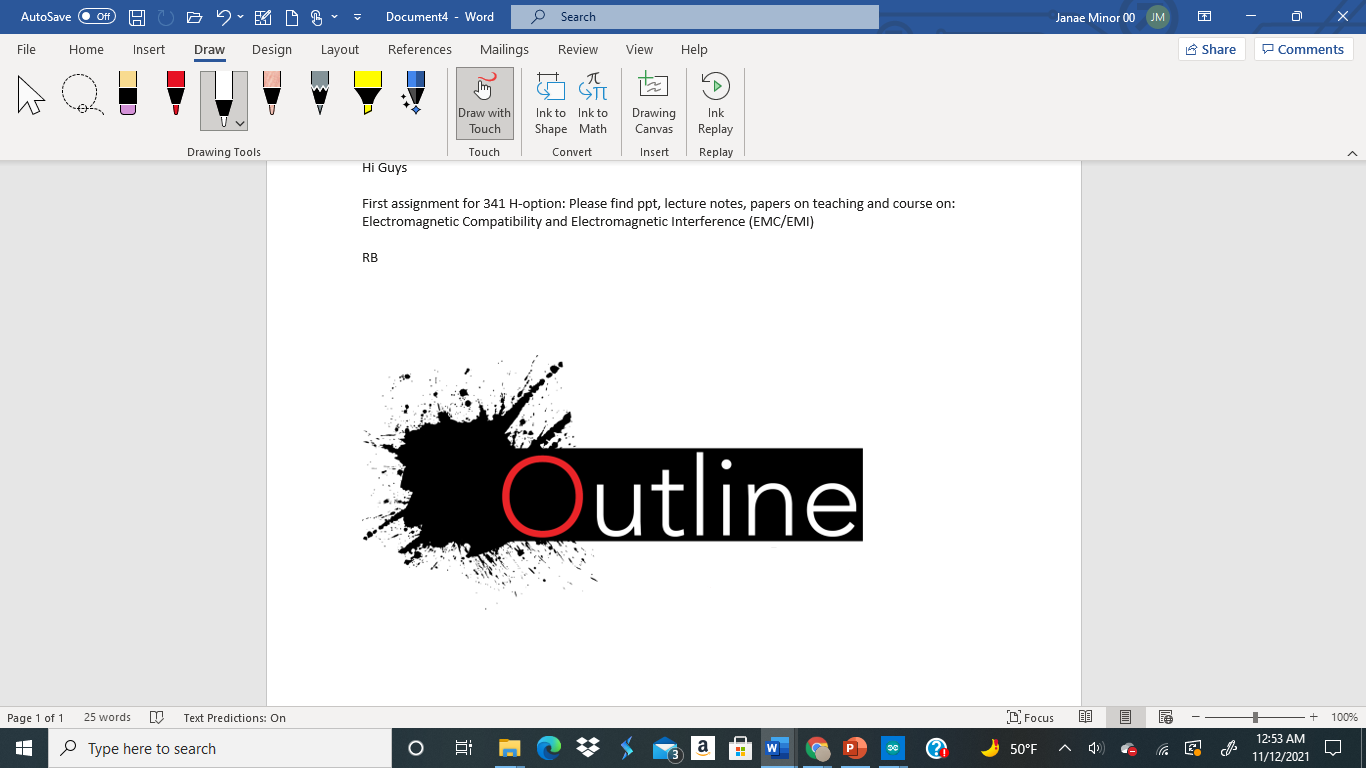 Purpose
The objective of this project is to transfer codes into an Arduino printed circuit board, implement the circuit configuration(s), then verify proper operations of the device.
Project Components: Circuit 2A “Buzzer”
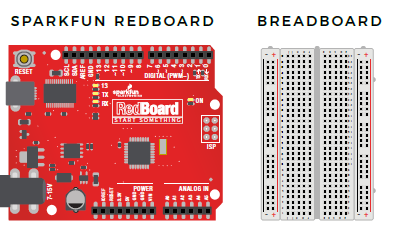 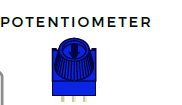 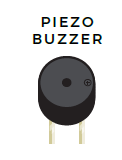 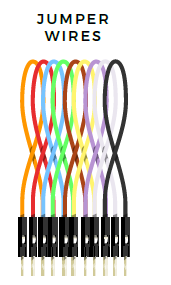 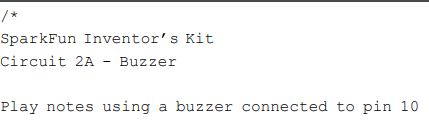 Project Design: Circuit 2A “Buzzer”
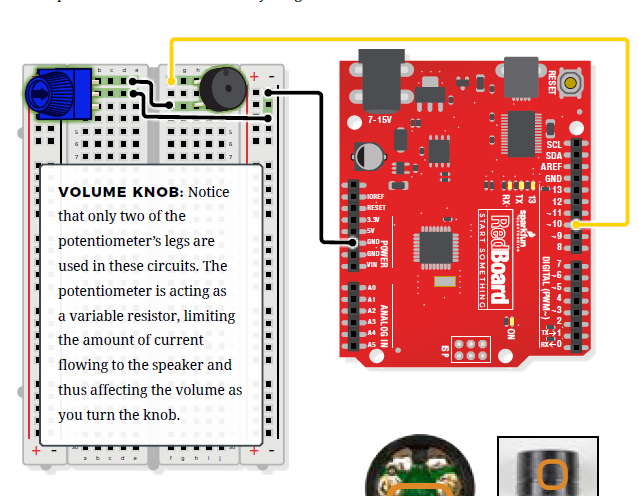 Project Implementation: Circuit 2A “Buzzer”
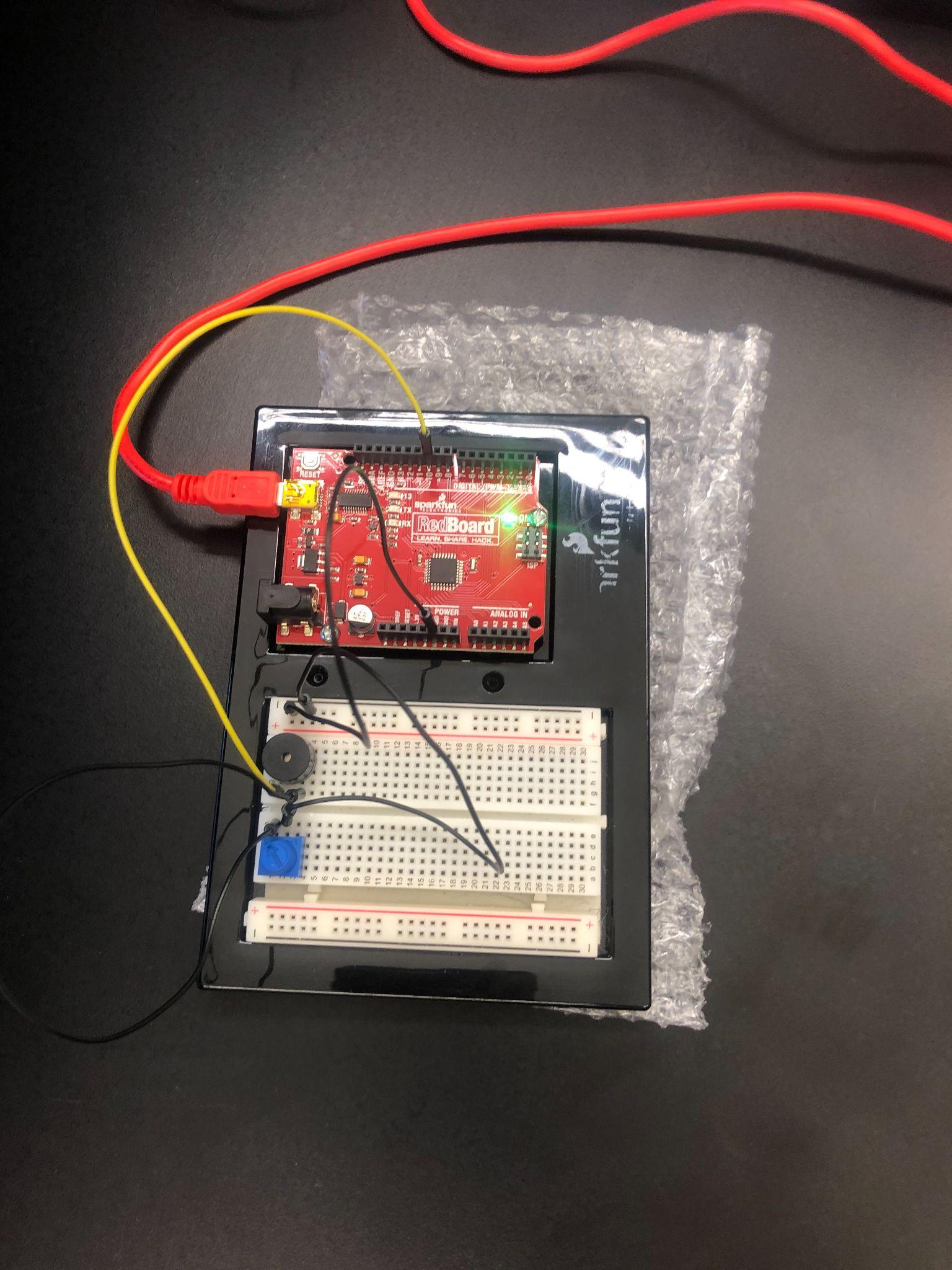 [Speaker Notes: Only difference in our circuit vs the instructions pic was that we place the piezo buzzer in “I” instead of “h”.]
Video:Circuit 2A “Buzzer
Code Analysis:
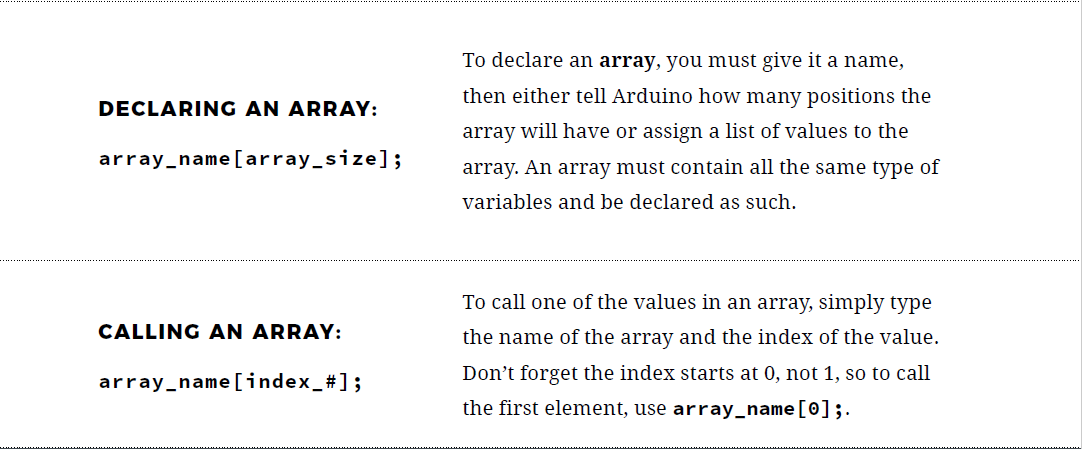 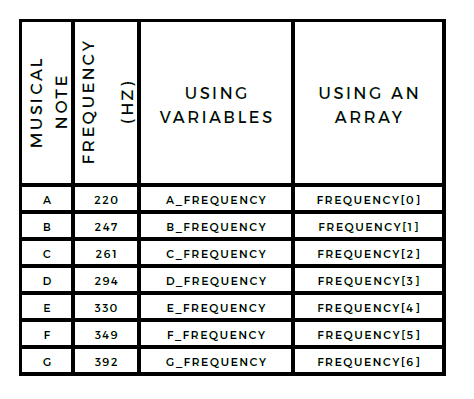 Project Components: Circuit 2B “Digital Trumpet”
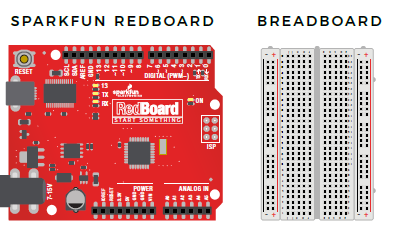 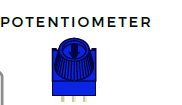 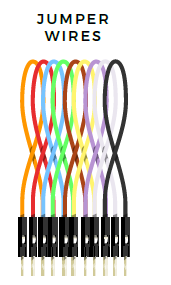 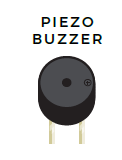 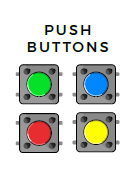 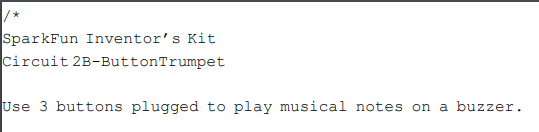 [Speaker Notes: We used three push buttons.]
Project Design: Circuit 2B “Digital Trumpet”
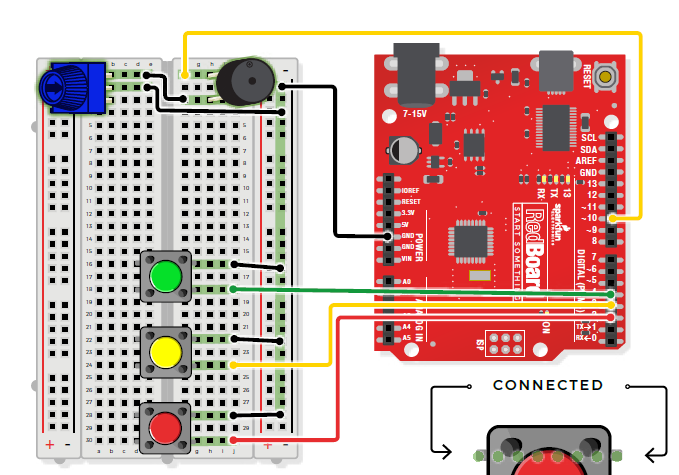 Project Implementation: Circuit 2B “Digital Trumpet”
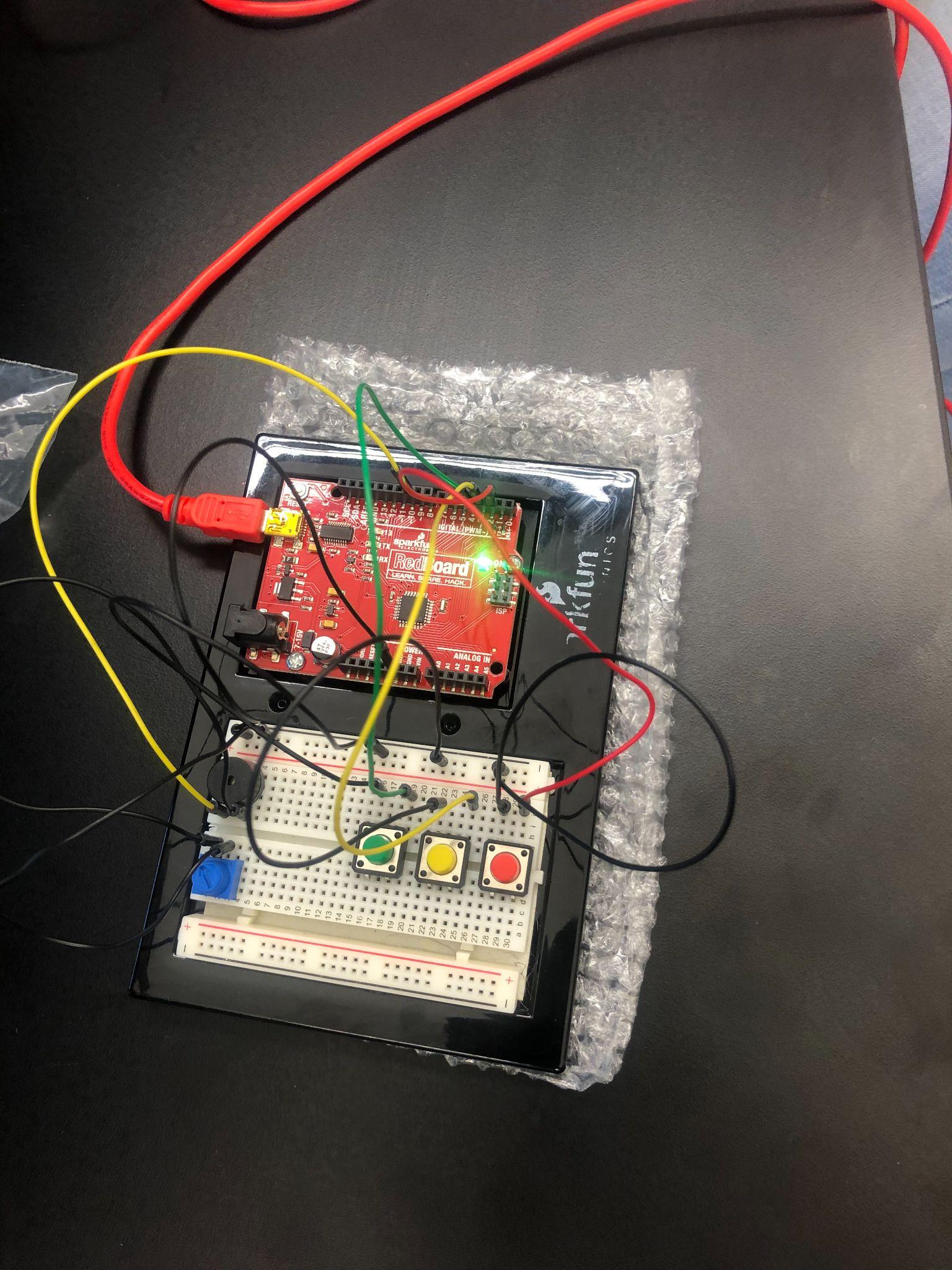 Code Analysis:
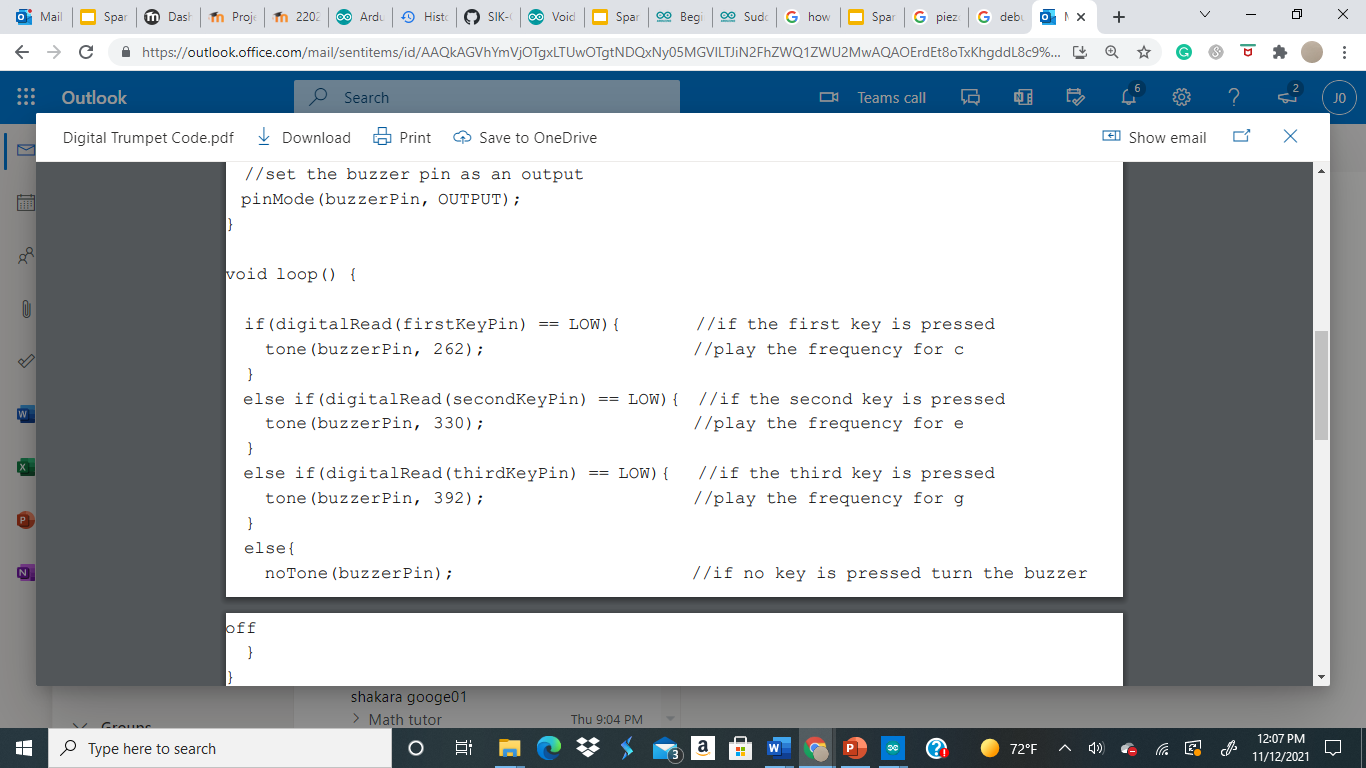 Video:Circuit 2B “Digital Trumpet”
Project Components: Circuit 2C “Simon Says Game”
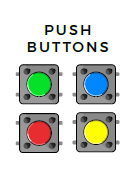 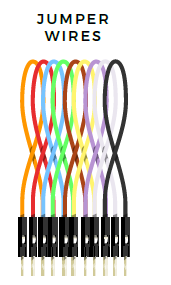 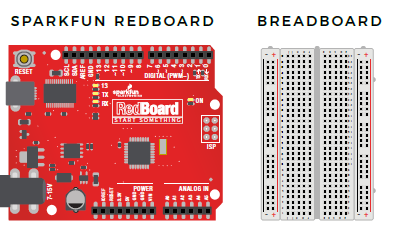 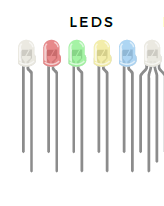 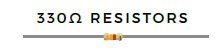 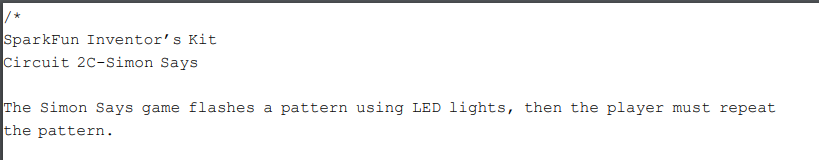 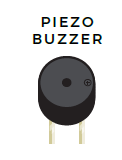 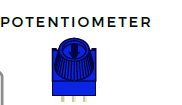 Project Design: Circuit 2C “Simon Says Game”
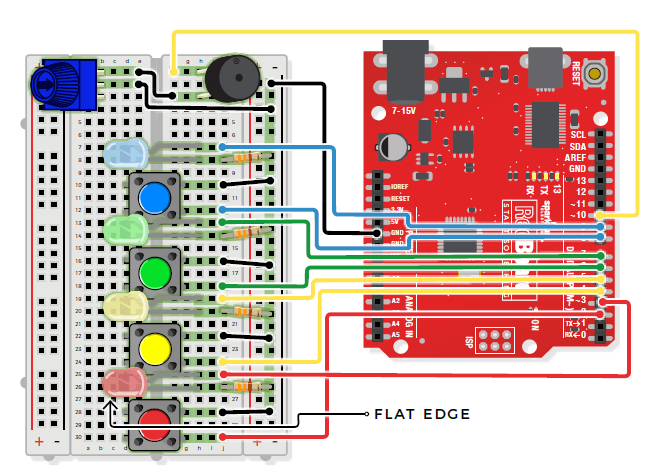 Project Implementation: Circuit 2C “Simon Says Game”
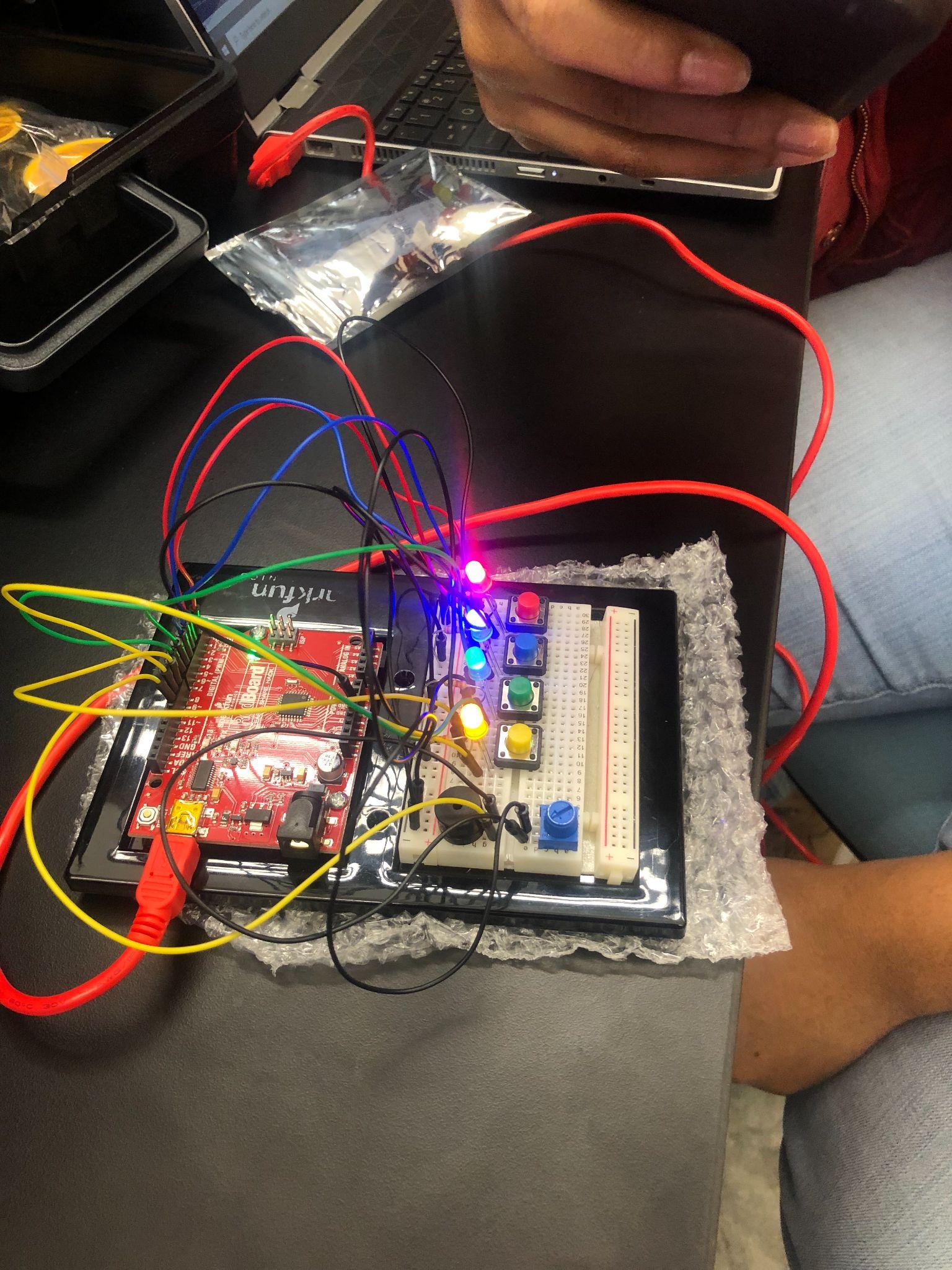 Code Analysis:
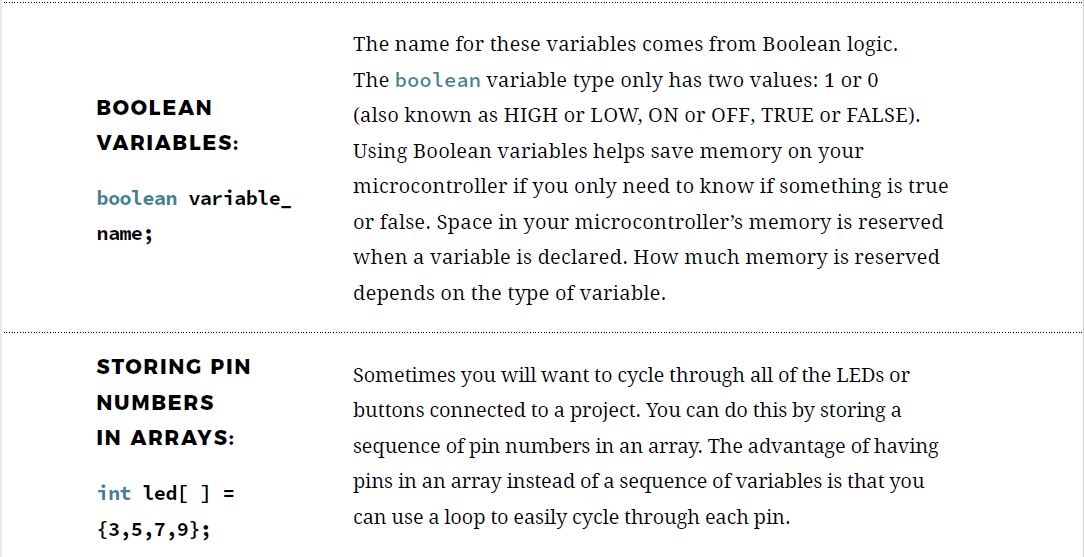 Video:Circuit 2C “Simon Says Game”
Project Components: Circuit 5C “Autonomous Robot”
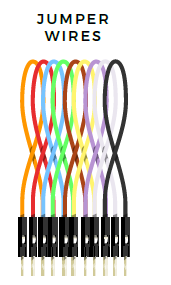 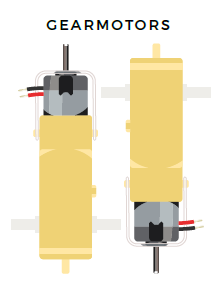 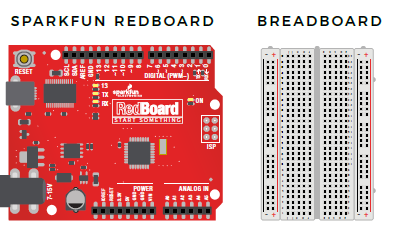 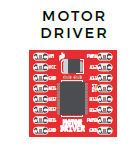 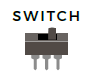 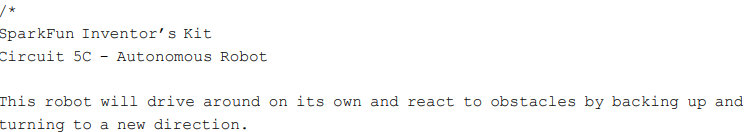 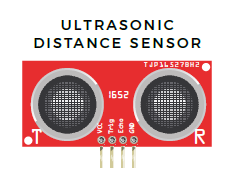 Scissors
Dual Lock Tape
Binder Clip
2 Wheels
4- AA Batteries
Project Design: Circuit 5C “Autonomous Robot”
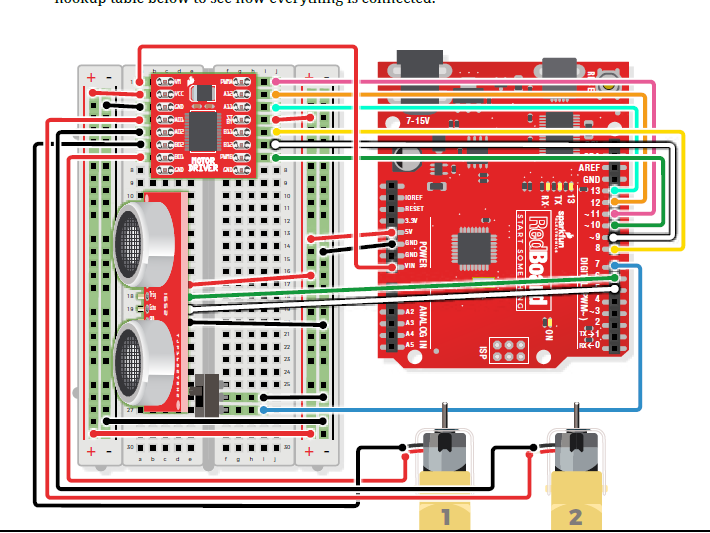 Project Implementation: Circuit 5C “Autonomous Robot”
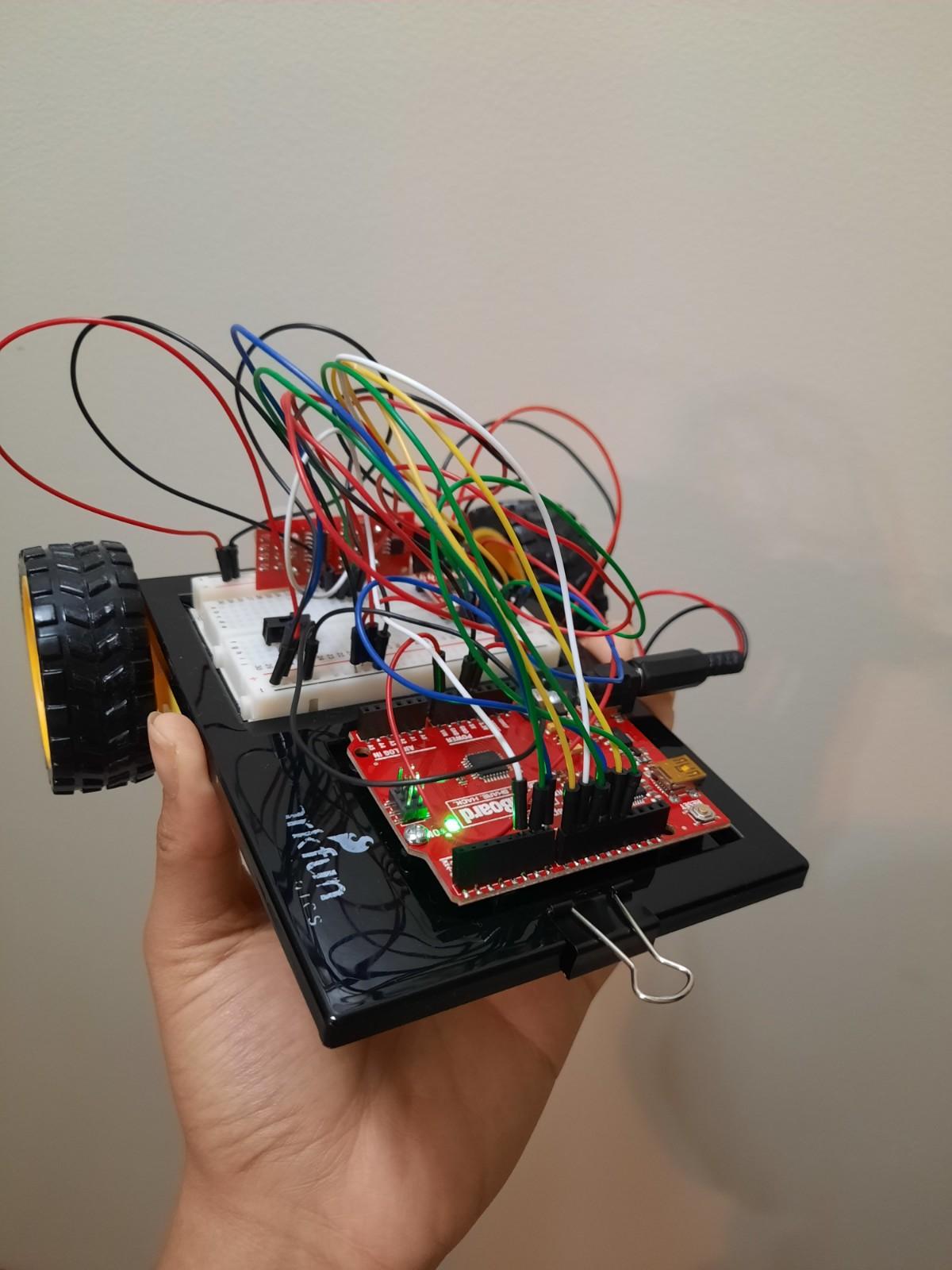 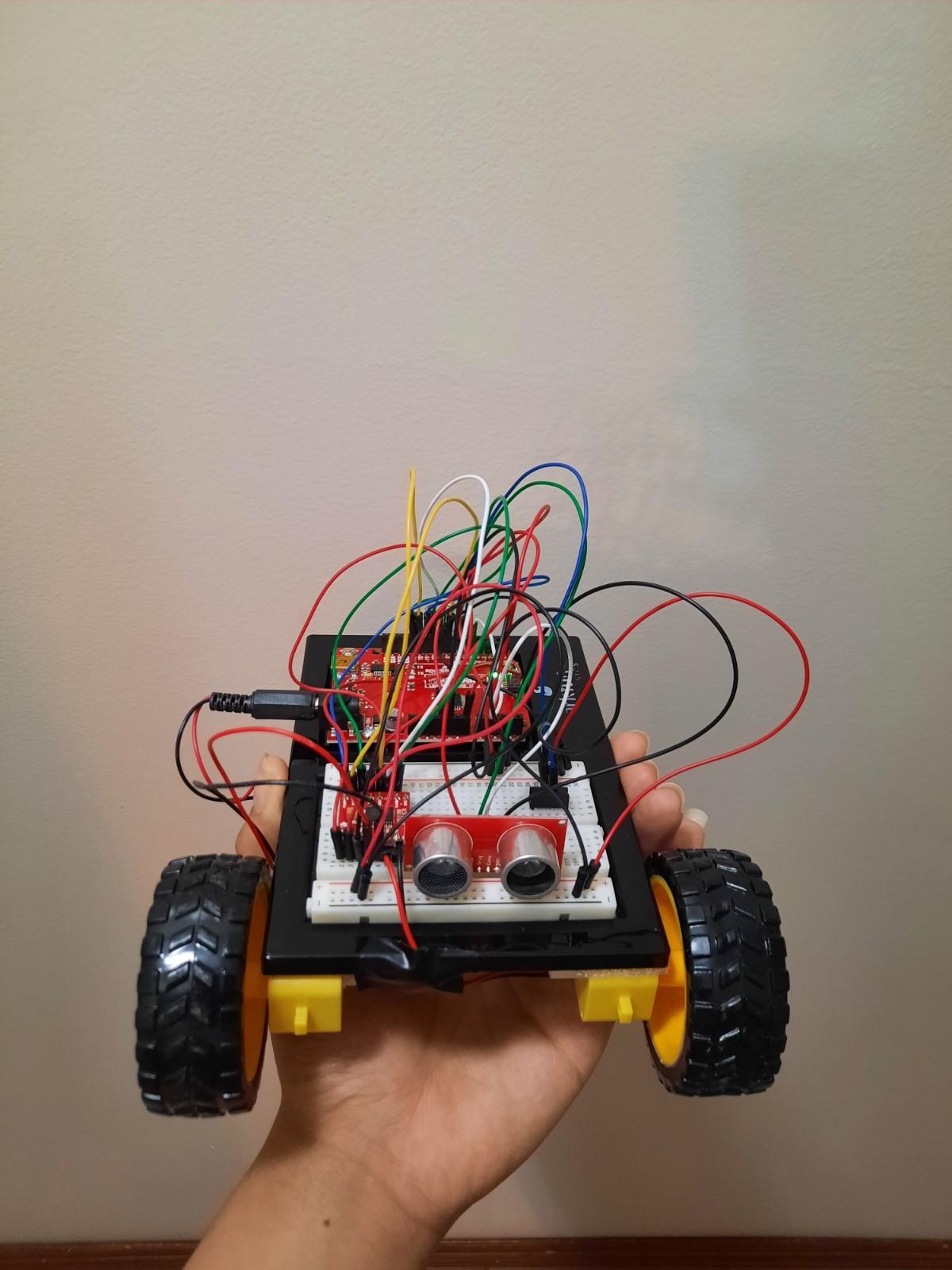 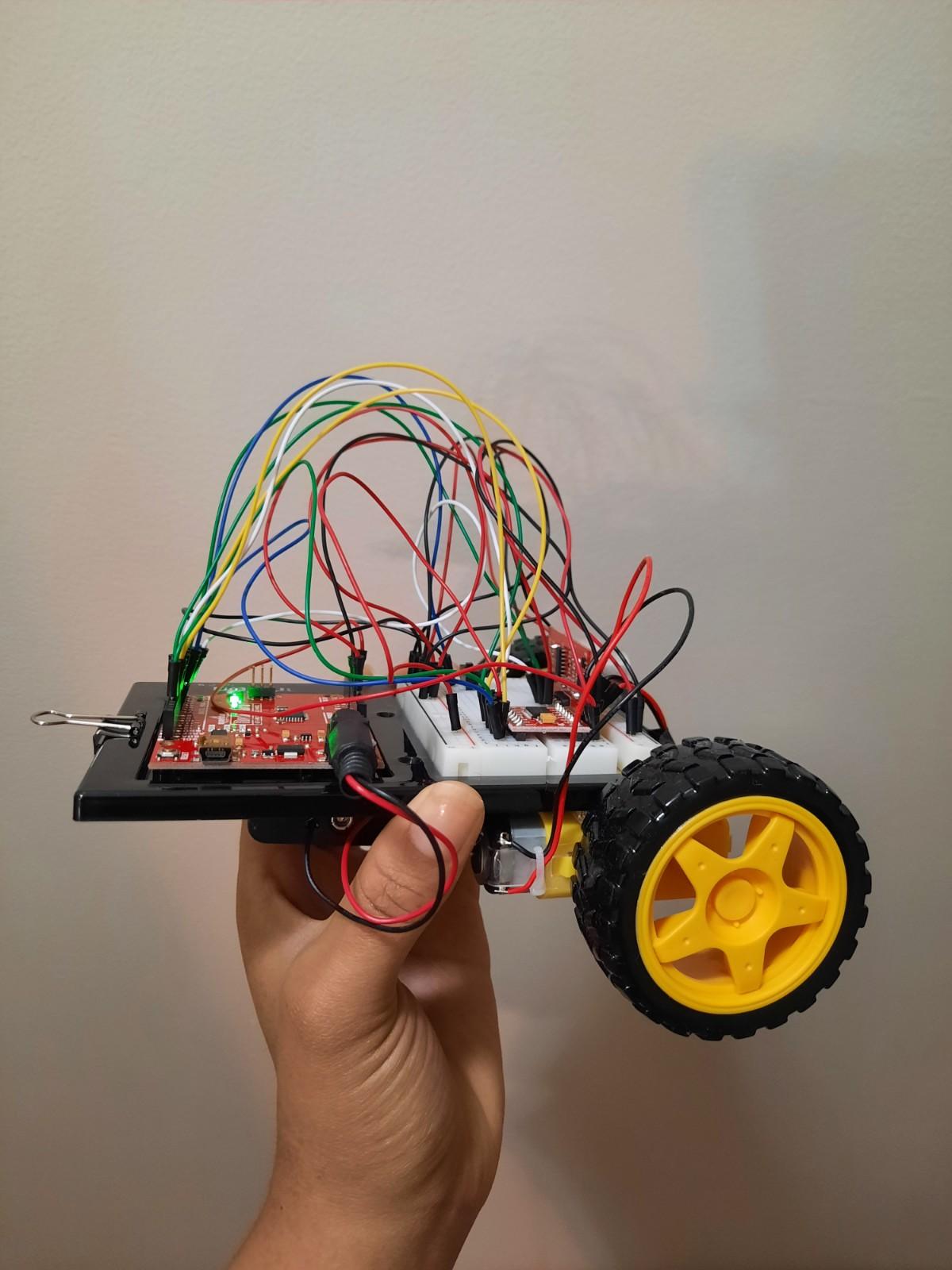 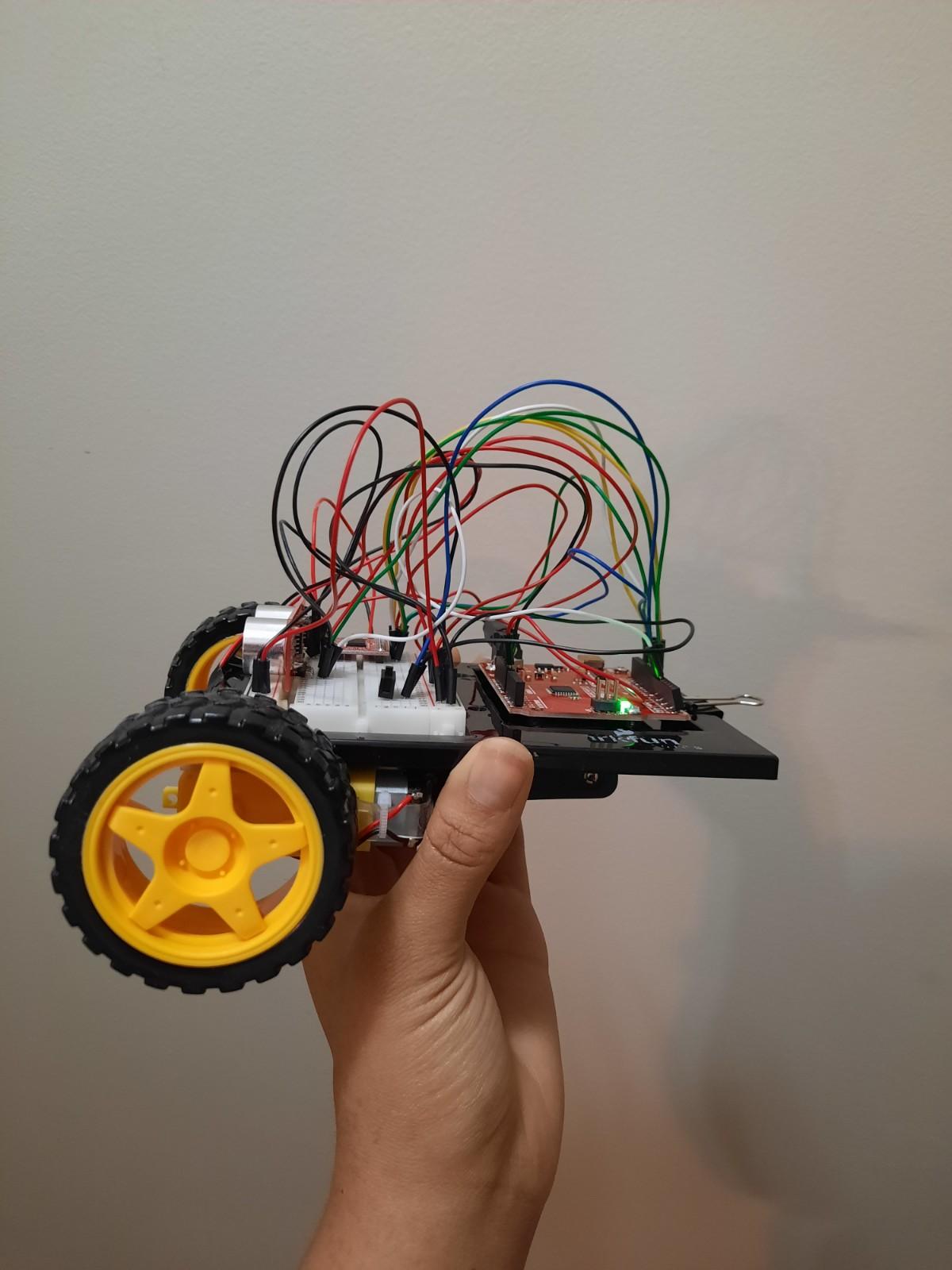 Code Analysis:
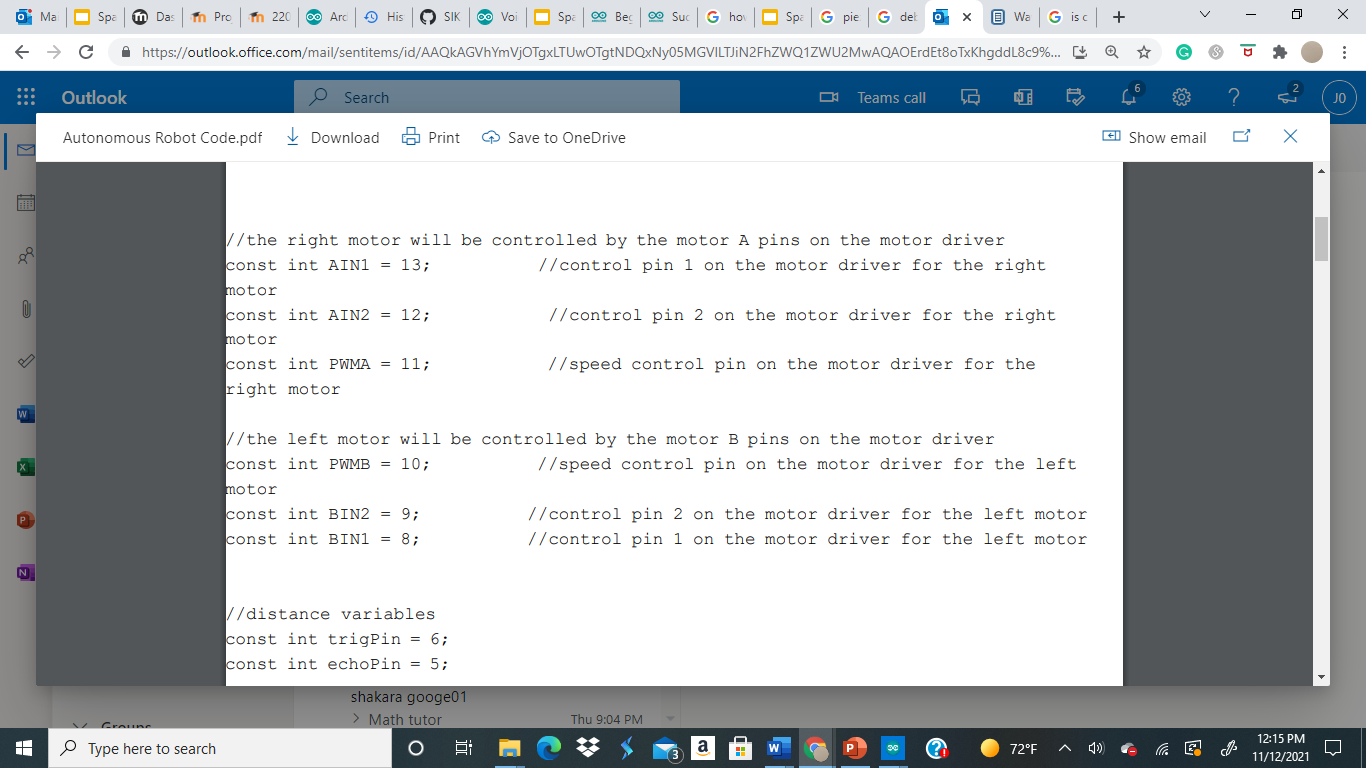 Video: Circuit 5C “Autonomous Robot”
Troubleshooting
Problem(s):
For 2A: Buzzer, when attempting to upload the code to the circuit, we received the message “An error occurred while uploading the sketch”.
For 2B: Digital Trumpet, the green and yellow push buttons would not produce sound.
For 2C: Simon Says, once the game started we noticed that only two of the LED’s lit up, therefore we did not know which button to push for the game (there was only sound).
For 5C“Autonomous Robot”, once we switched the robot on it moved in a doughnut/spin motion. Eventually, the robot begin to drive backwards.
Solution(s):
On Ardunio IDE,  we selected Help > Troubleshooting and searched our problem. We realized that we had to go to Tools, and select Board > Arduino Uno. Then, go to Port and Select “COM4”. Once we did this the code was able to successfully upload.
We checked the wiring and notice that the green and yellow wires from PWM were not connected in the correct row. We then placed the wiring correctly then both buttons produced sound.
We simply removed the faulty LED’s and replaced them with new ones and they produced light.
We noticed that the wheels were spinning in opposite direction. The right was turning forward where the left was turning backwards. So we switched one of the gearmotors around. However both wheels begin turning backwards. We removed the adhesive and flipped and reattached each gear motor so that the wheels turned forward.
Conclusion/ Summary
Troubleshooting/Debugging: finding the issue(s) and correcting them.Ex. Port>COM4

Exposure of codes: Noticed how certain codes (numbers and words) can affect the function of the device. Ex. the frequency value can affect the tone/pitch of sounds

Identifying and Understanding: Relate the coding languages to the functions of the circuit